Poor Academic Performance
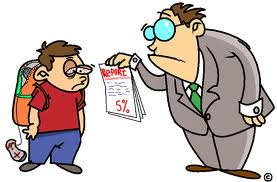 Ms. Martello
St. Francis of Assisi
amartello@sfaschool.org
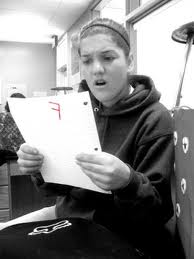 Have you ever had this reaction after receiving a grade on an assignment?
Have you ever felt like this when you don’t do as well on an assignment?
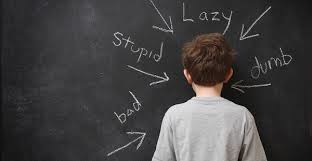 Define the problem
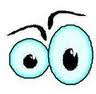 What does poor academic performance look and sound like?

  

Worksheet 1
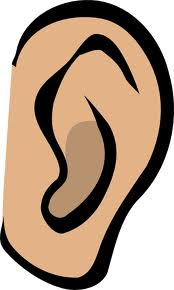 Create one collaborative t-chart with your table members about what poor academic performance looks and sounds like.
Poor academic performance looks like…
Poor academic performance sounds like…
Gather Evidence
Worksheet 2
Have you ever received  a poor grade?


Do you know what contributed to your poor grade?
Time Management
Getting Bad Grades
Determine the causes
What causes poor academic performance?



Are there many different causes that are avoidable? 
 





Worksheet 3
Wasting Time
Organization
Sleep
Create a t-chart to display the different causes of poor academic performance and some solutions.
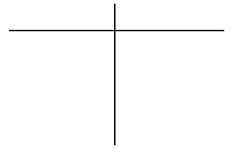 Poor academic performance is caused by…
Poor academic performance can be prevented by…
Success in School
Copyright
The following websites are included in this PPT to assist students in researching about poor academic performance.
http://pbskids.org
http://www.reuters.com